Инновационный опыт на тему:«Сказка – как средство экономического воспитания дошкольников».
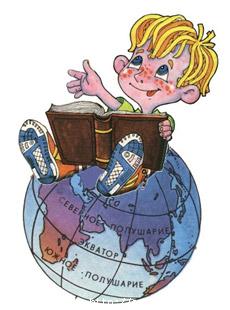 Воспитателя  МБДОУ 
д /с «Улыбка»
комбинированного вида 
Зиминой Татьяны Валерьевны.
«Следует стремиться увидеть в сказке то,
чего еще никто не видел
и над чем еще никто не думал».
.
Новизна темы:
«По средствам обыкновенной сказки, переложив ее на современный лад, формируется новое экономическое  образование у детей дошкольного возраста».
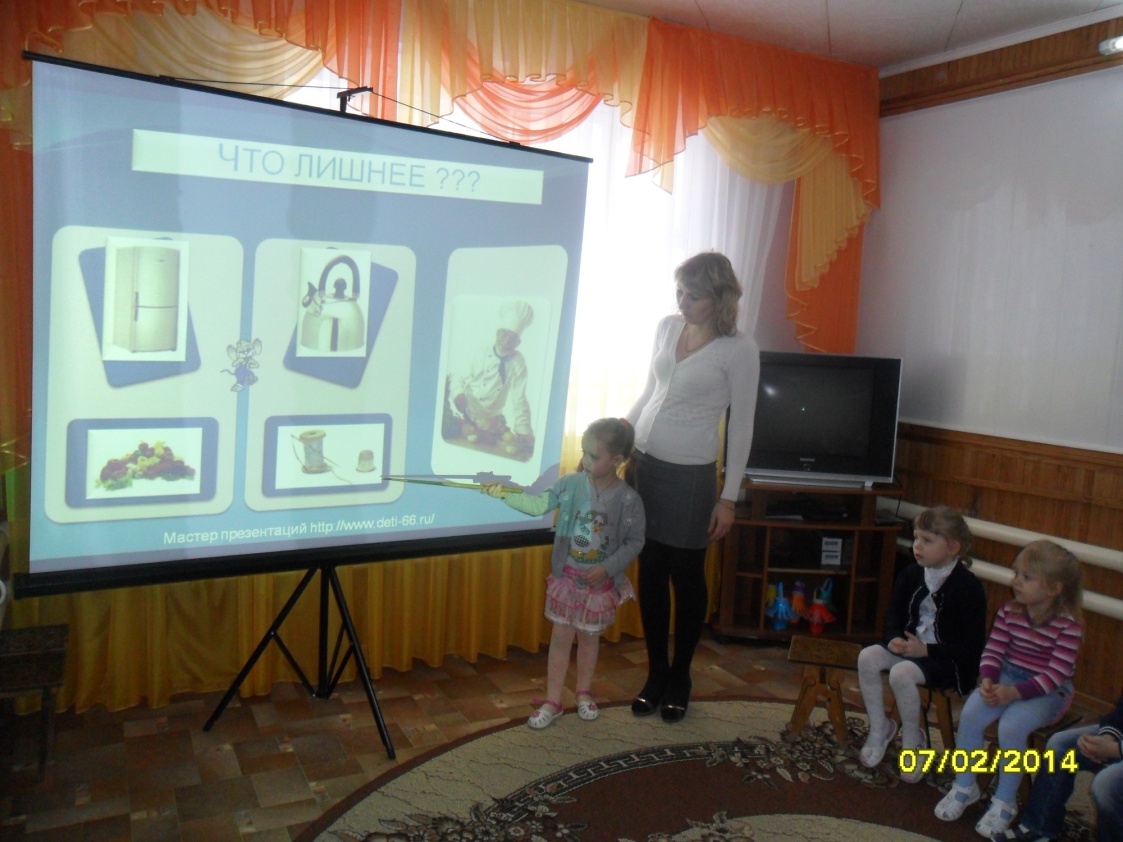 Актуальность:
Нынешним дошкольникам предстоит жить в 21 веке – век сложных социальных и экономических  отношений. Это потребует от них умений правильно ориентироваться в жизни, самостоятельно творчески действовать, строить  свою жизнь  более организованно, разумно, интересно.
Формировать деловые  качества  личности и приближать  ребенка к реальной жизни. 
Обеспечение преемственности между садом и школой.
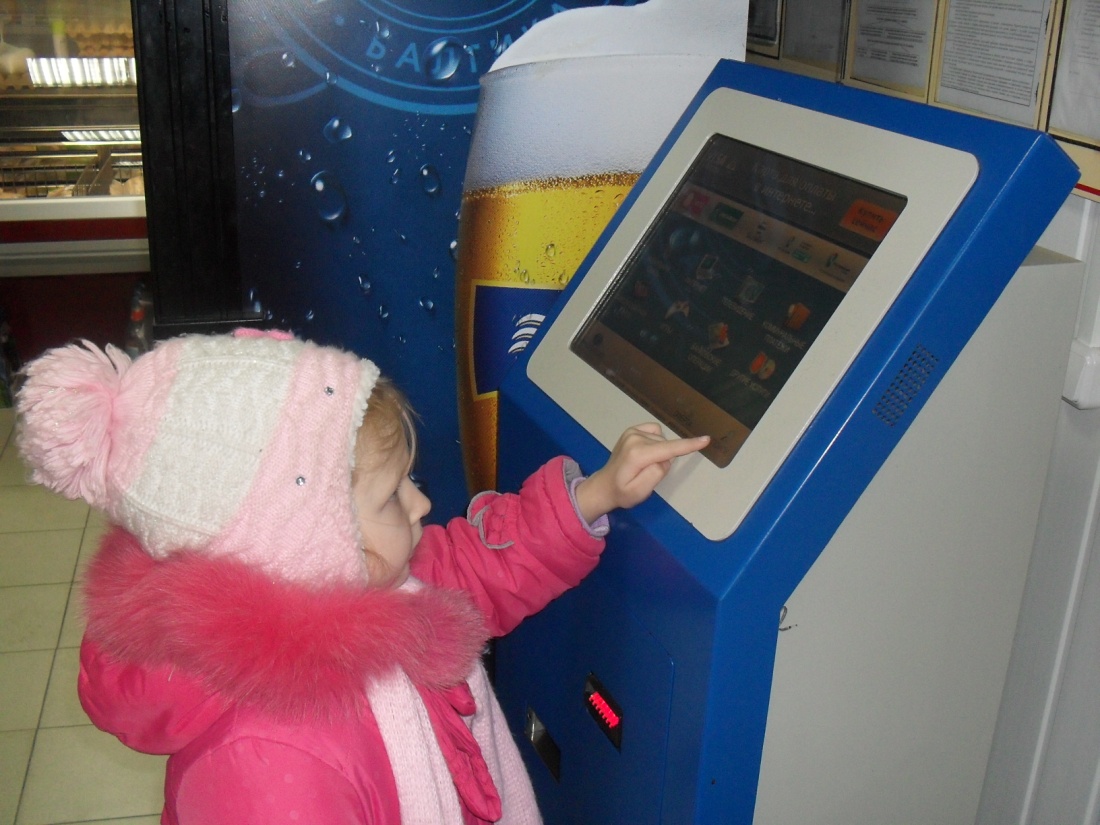 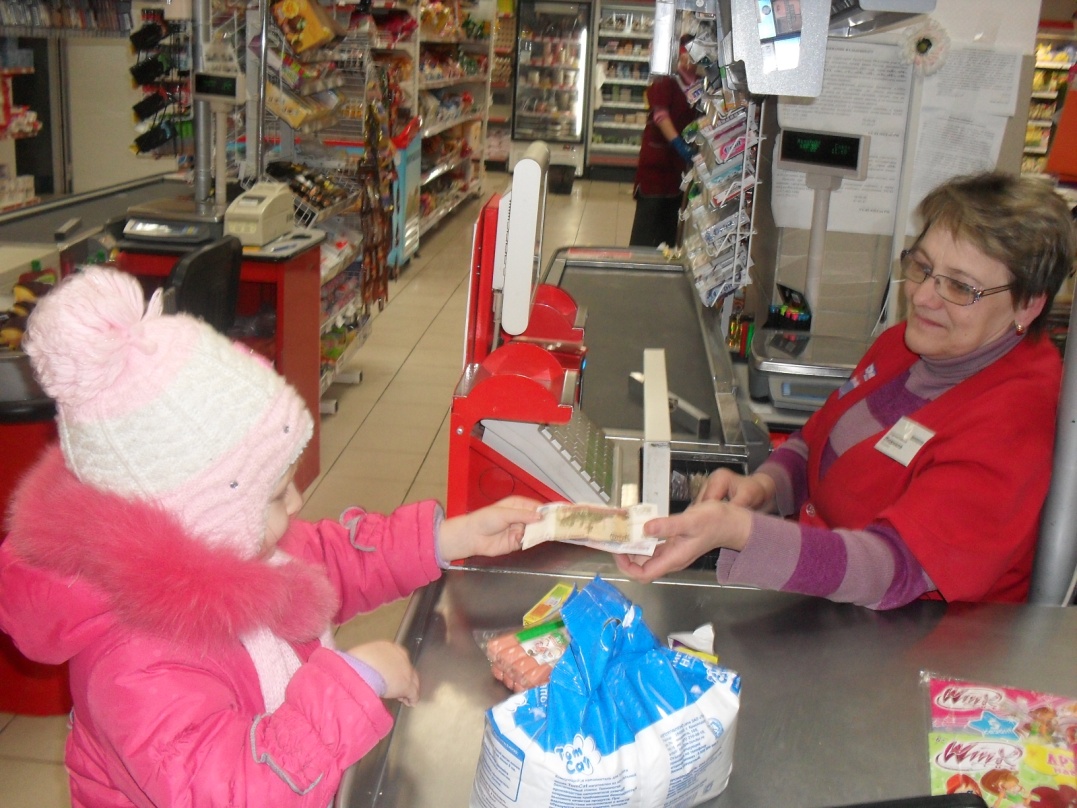 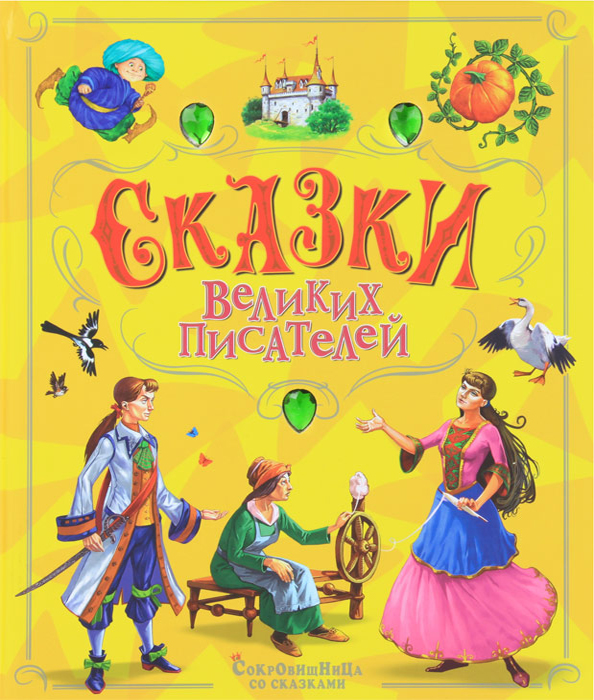 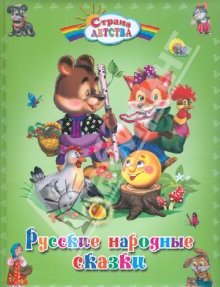 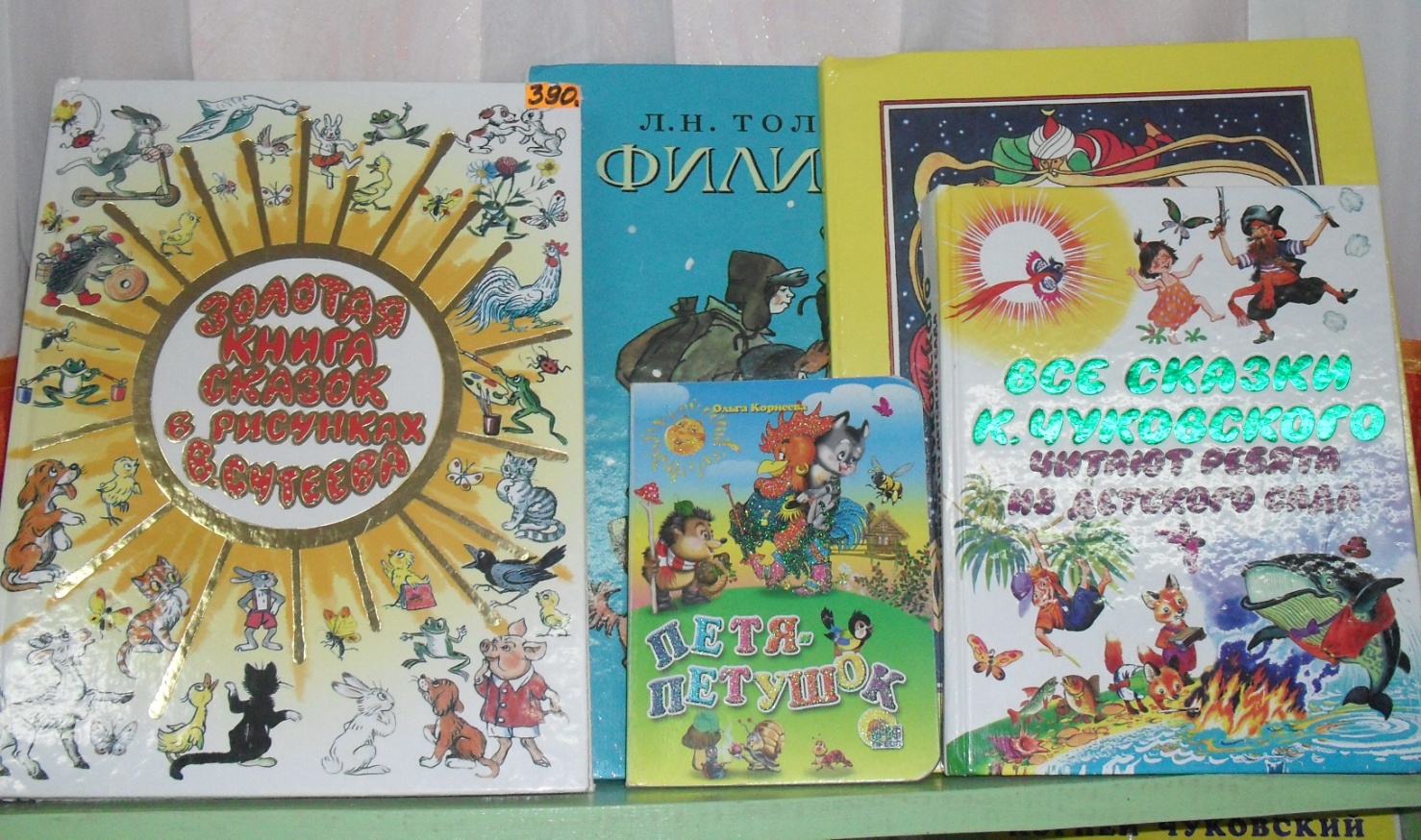 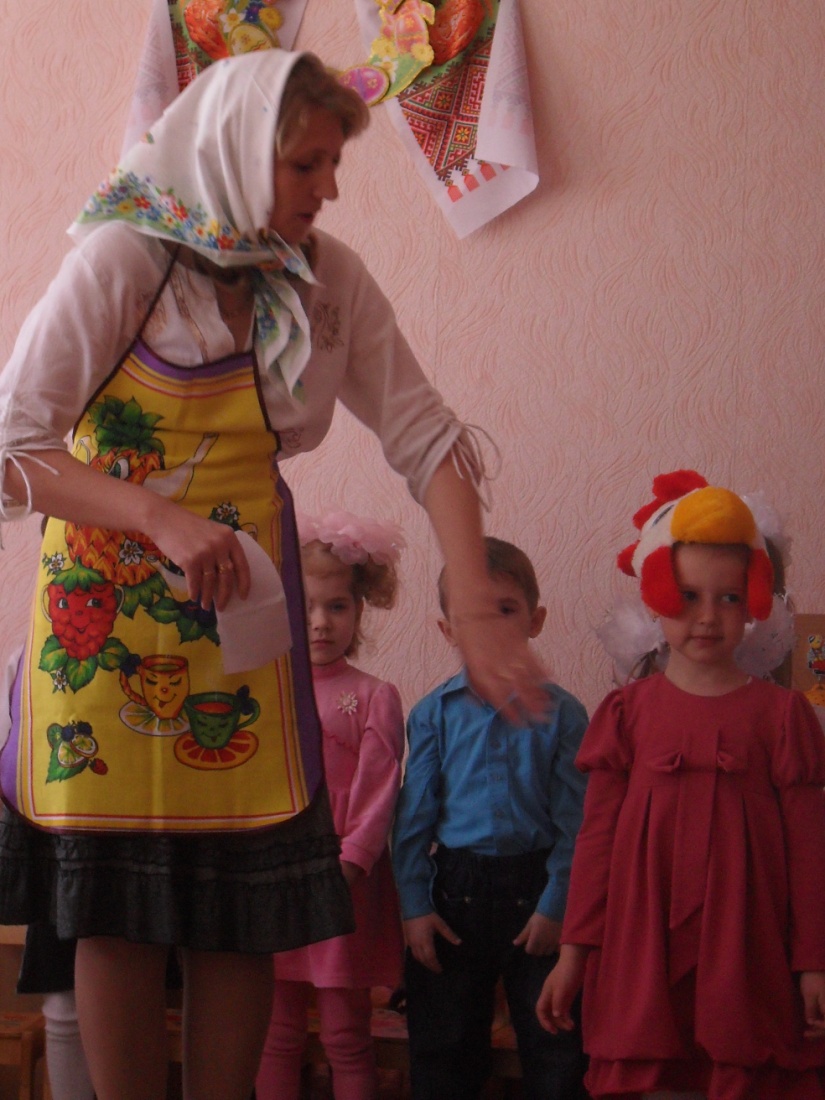 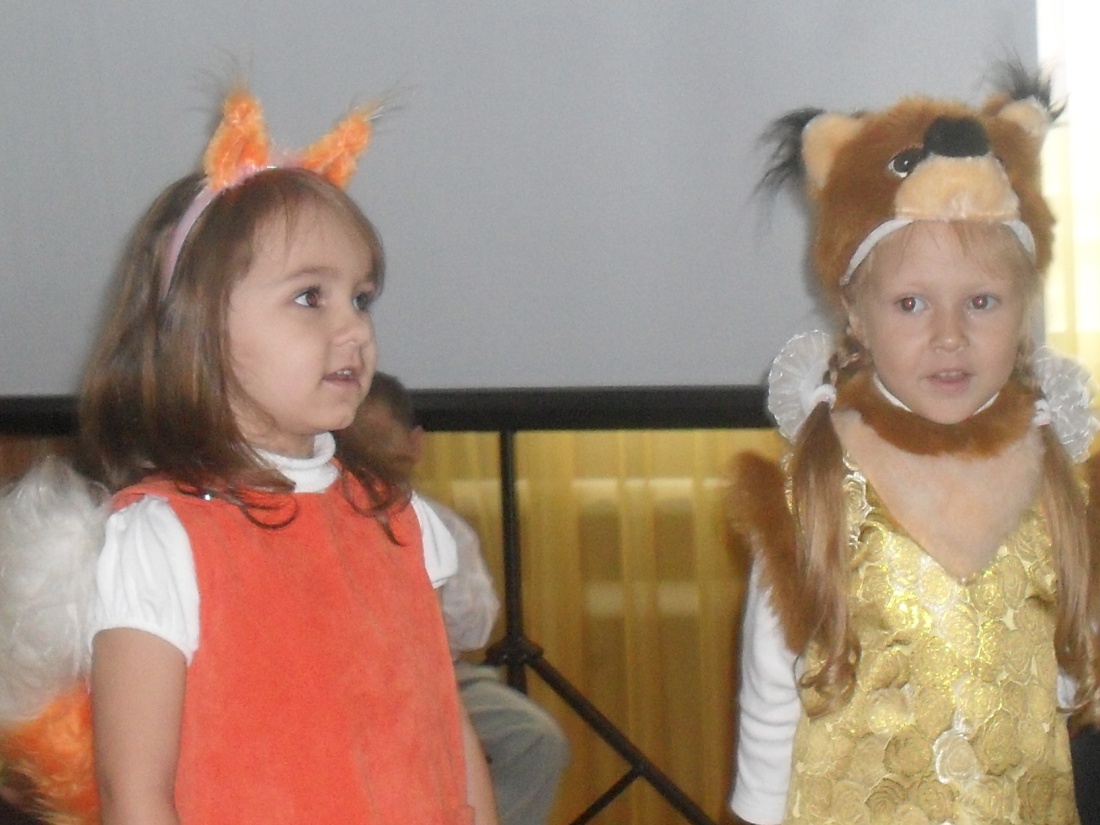 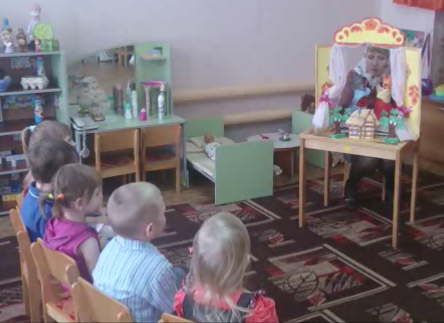 Цель :
Познакомить детей с элементарными экономическими понятиями через сказку.
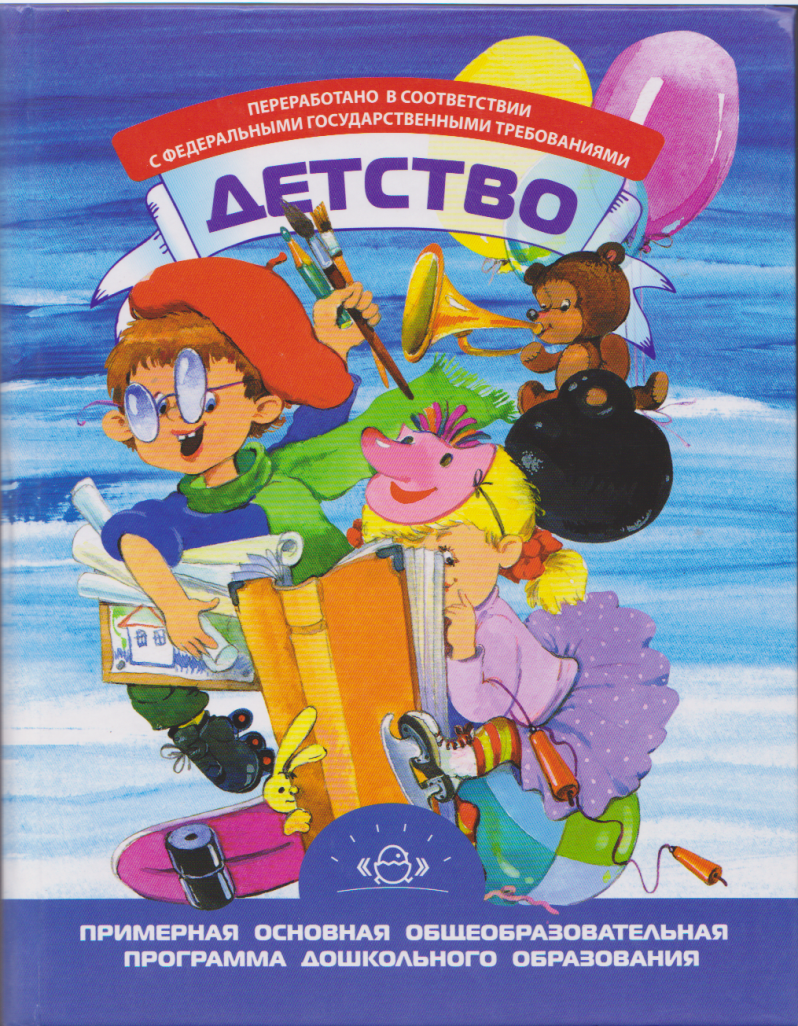 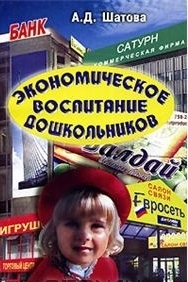 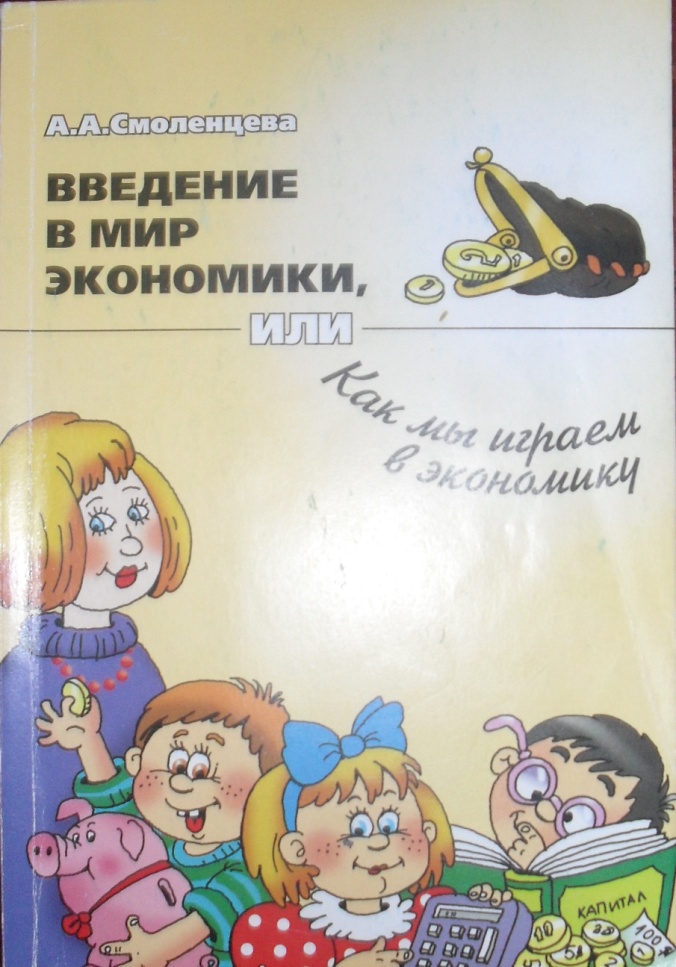 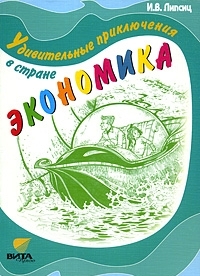 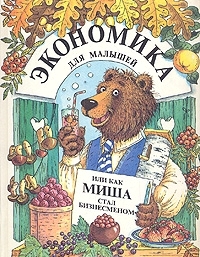 Принципы:
1.Возрастное соответствие, предлагаемые сказки учитывают возможности детей данного возраста.
2.Доступность предлагаемого материала.
3.Системность и постепенность его усвоения.
4.Наглядность – использование наглядно – дидактического материала, информационно – коммуникативных технологий.
5.Коллективное взаимодействие.
6.Здоровьесберегающий принцип – сочетание статичного и динамичного положения детей, смена видов деятельности.
Образовательные области:
Социально – коммуникативное развитие,
Речевое развитие,
 Художественно – эстетическое развитие,
 Познавательное развитие,
- Физическое развитие.
Виды деятельности:
-игровая,
-продуктивная,
-коммуникативная,
-чтение художественной литературы, 
- познавательно – исследовательская,
- трудовая,
- двигательная.
Формы:
Режимные моменты.
Игровая деятельность.
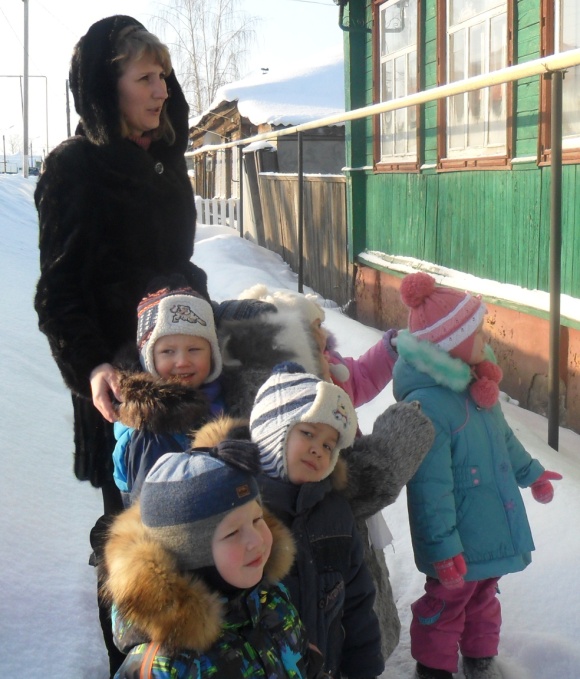 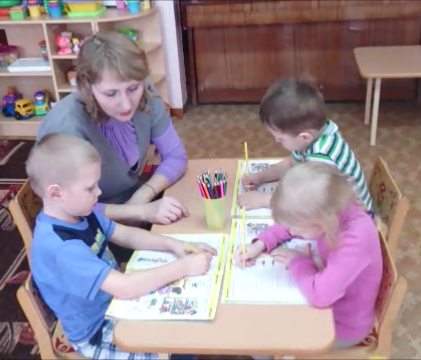 Экскурсии и прогулки.
Н.О.Д.
Методы и приемы:
СЛОВЕСНЫЙ:
- Объяснение, 
- Рассказ,
 - Беседа, 
Чтение сказок с дальнейшим их обсуждением,
- Ситуативный разговор.
НАГЛЯДНЫЙ:
Наблюдения,
Показ картины, иллюстрации, 
Использование ИКТ .
ПРАКТИЧЕСКИЙ:
- Игры (сюжетно – ролевые, дидактические, настольные),
- Театрализация.
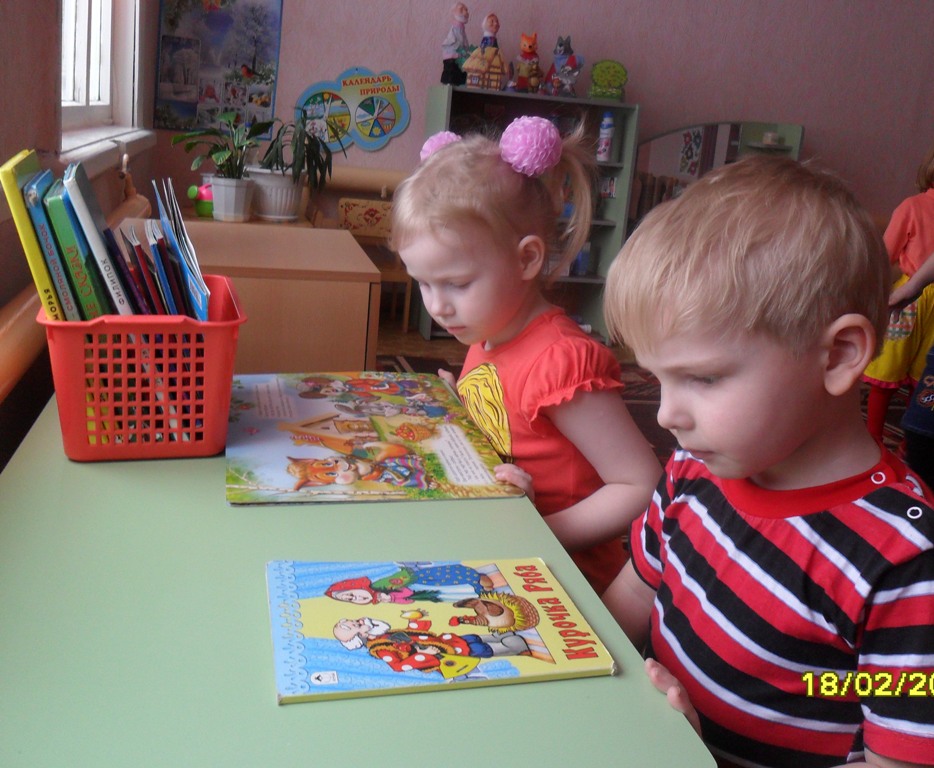 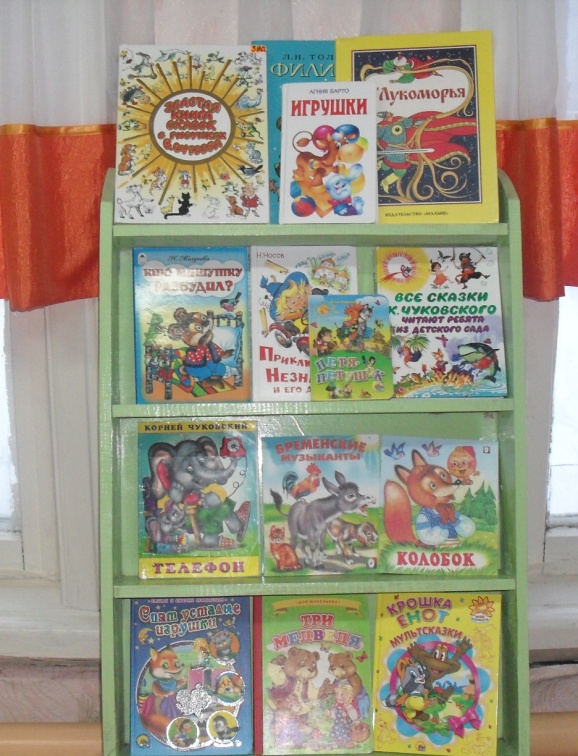 Книжный уголок
Выставка книг
Книжный уголок
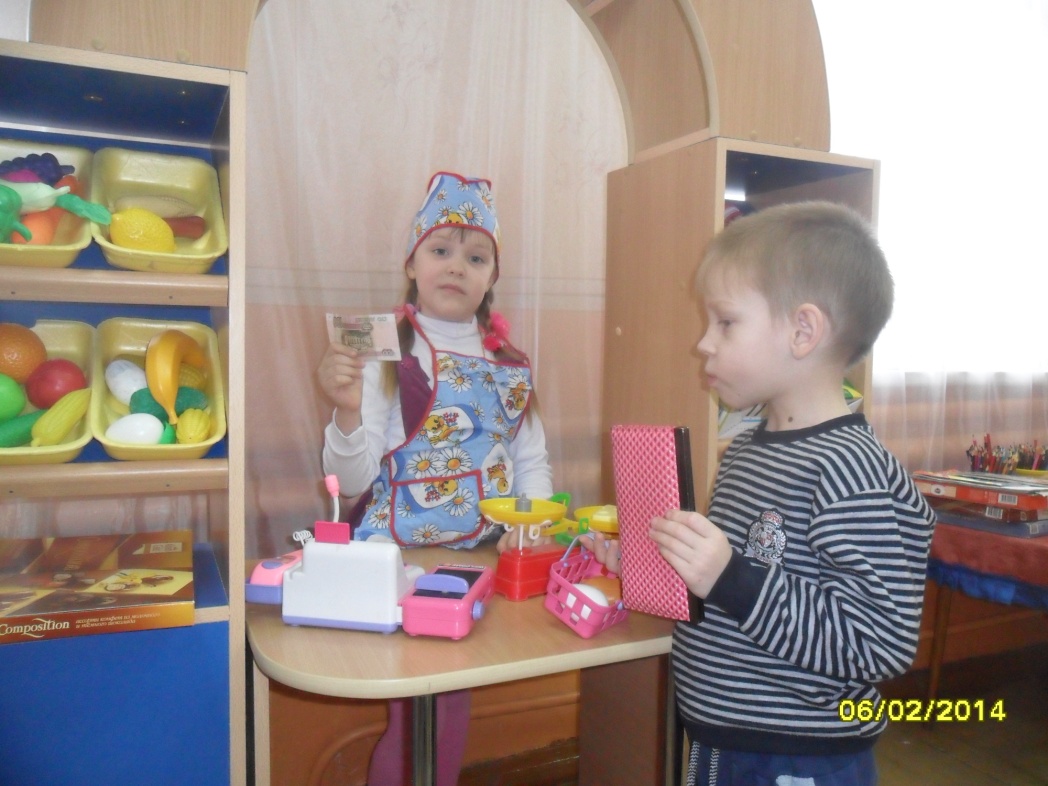 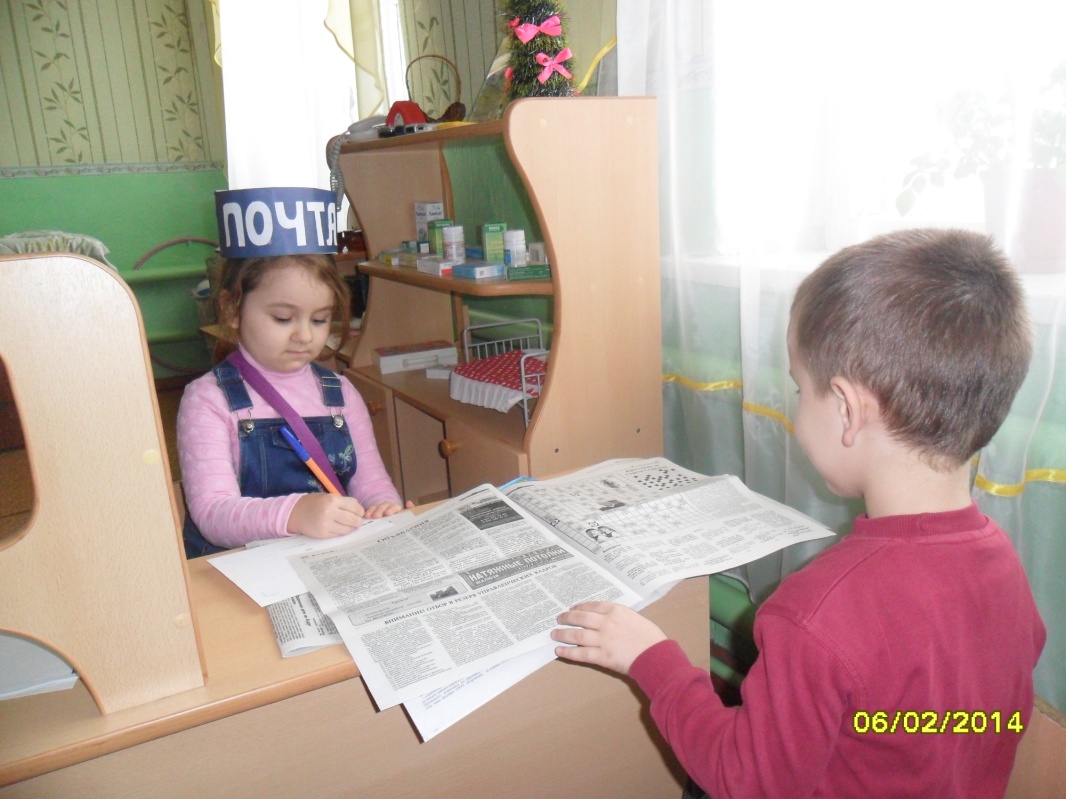 Уголок «Супермаркет»
Уголок «Почта»
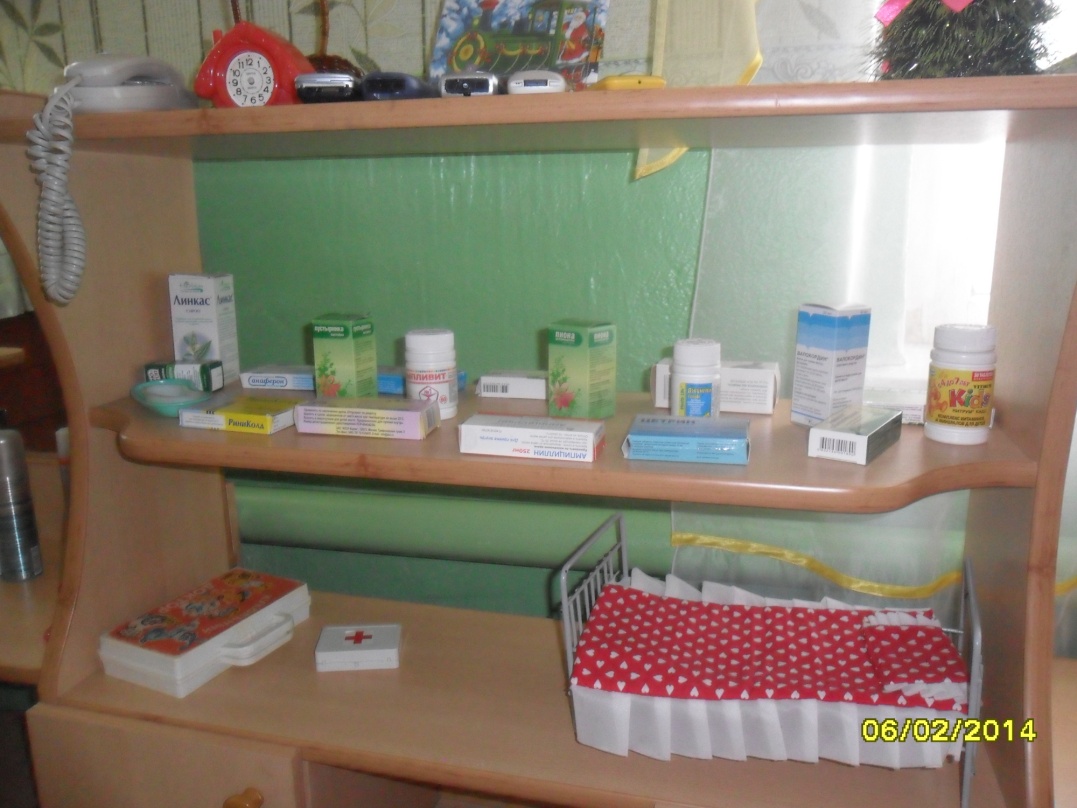 Уголок «Аптека»
Уголок «Салон красоты»
ФГОС
«Система взаимоотношения ребенка с окружающим социальным миром, предоставленным в первую очередь взрослым и другими детьми».
Экскурсия в супермаркет
«Путешествие наших писем»
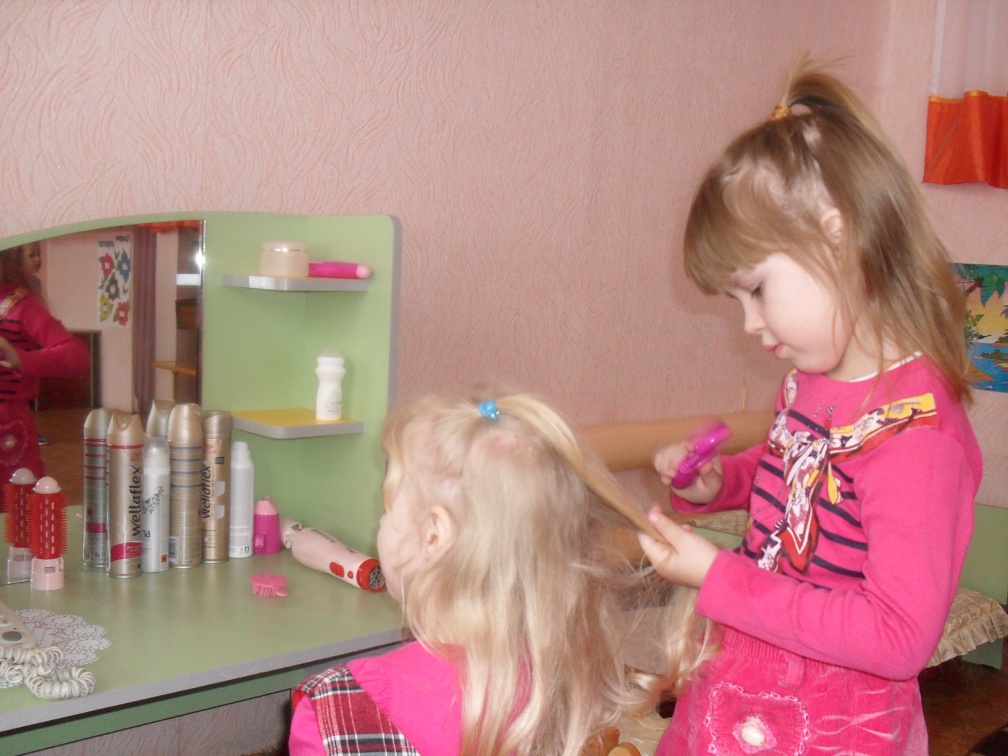 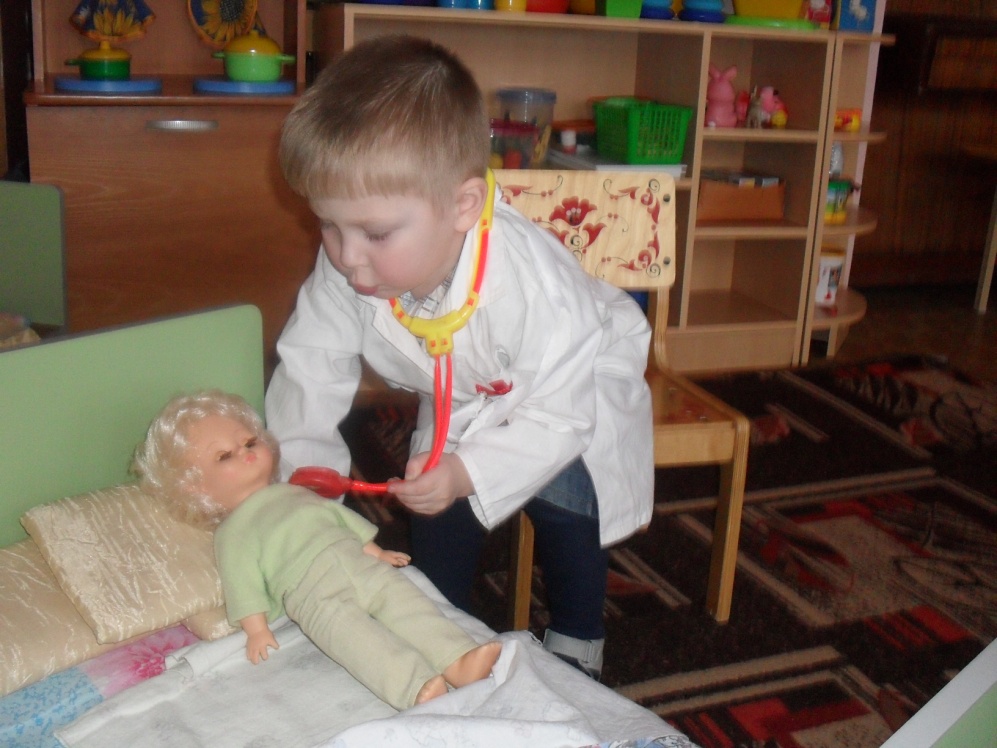 «Кукла заболела»
«Моя новая прическа»
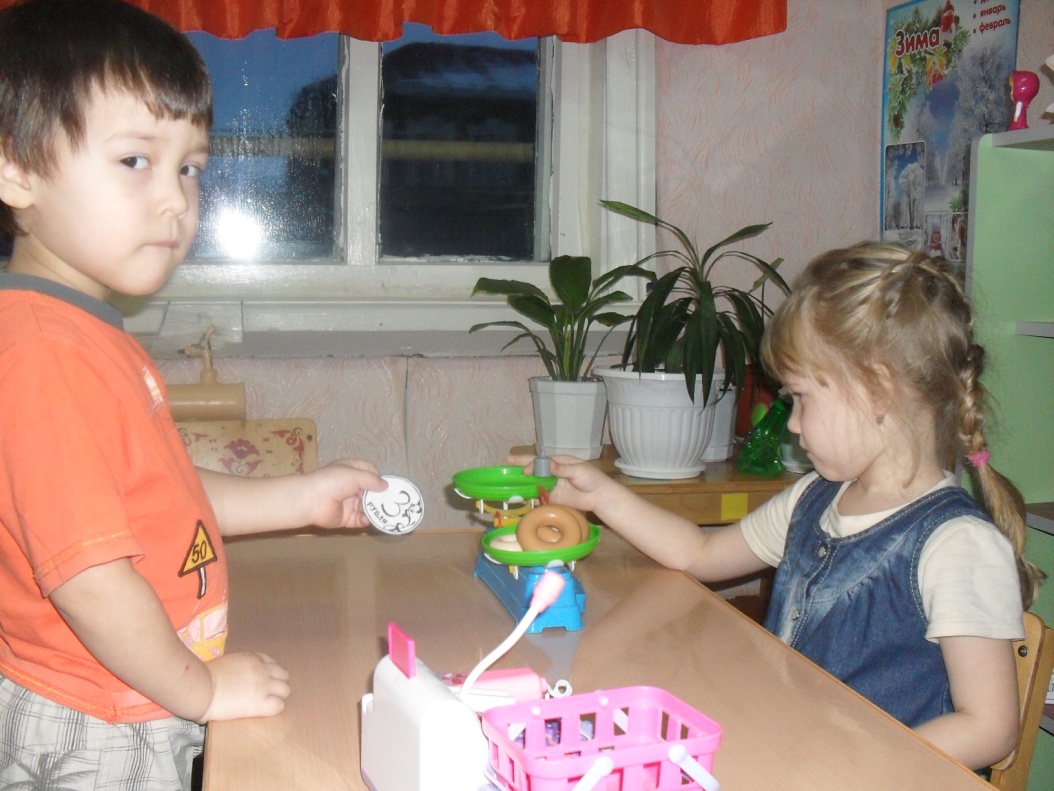 «Купи другу подарок»
«Хочу и надо»
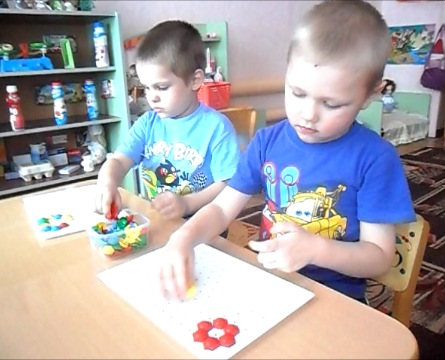 «Кто, что производит»
«Моя реклама»
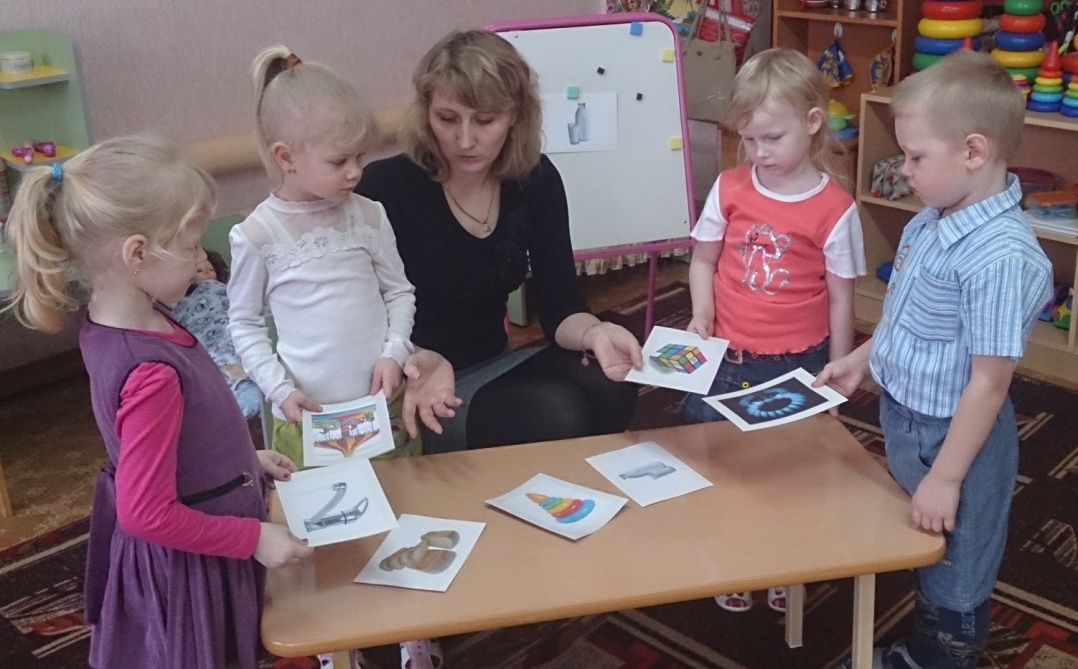 Сказки о купле – продаже:
Сказки раскрывающие потребности:
Сказки отражающие труд людей:
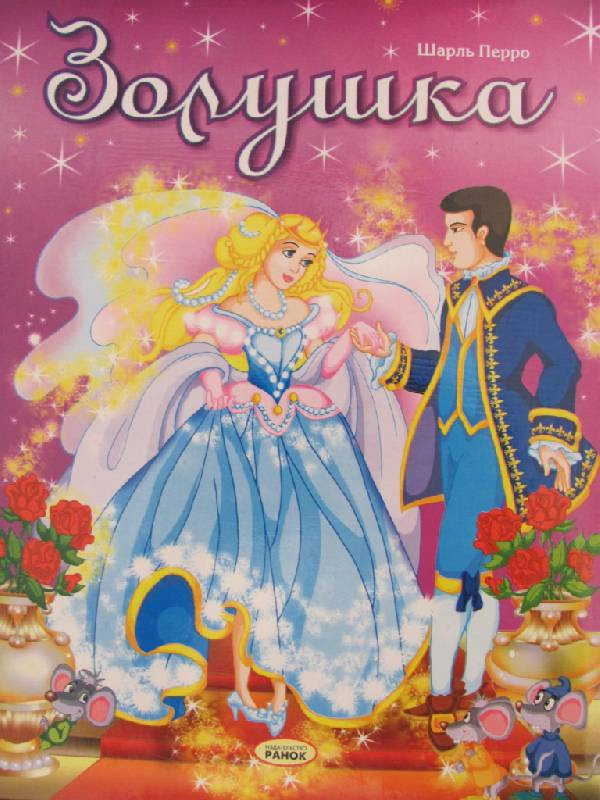 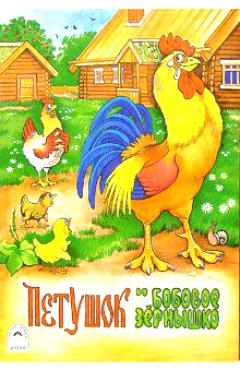 Сказки знакомящие с понятиями «деньги», «доходы», «расходы»:
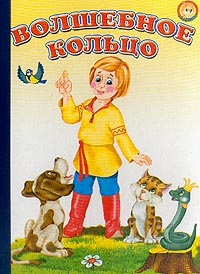 Сказки раскрывающие товар:
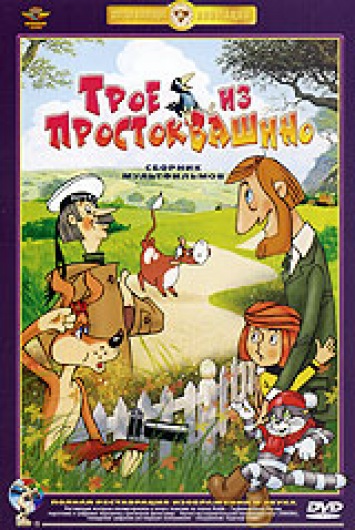 Образовательная область Познавательное развитие.
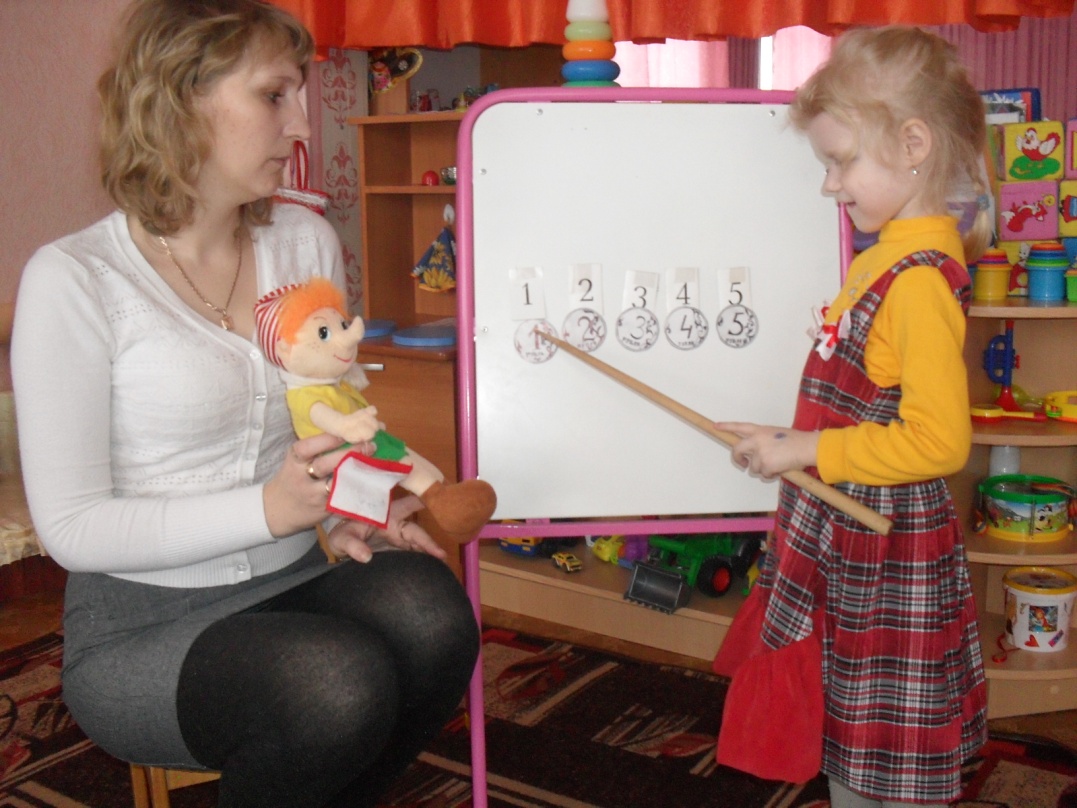 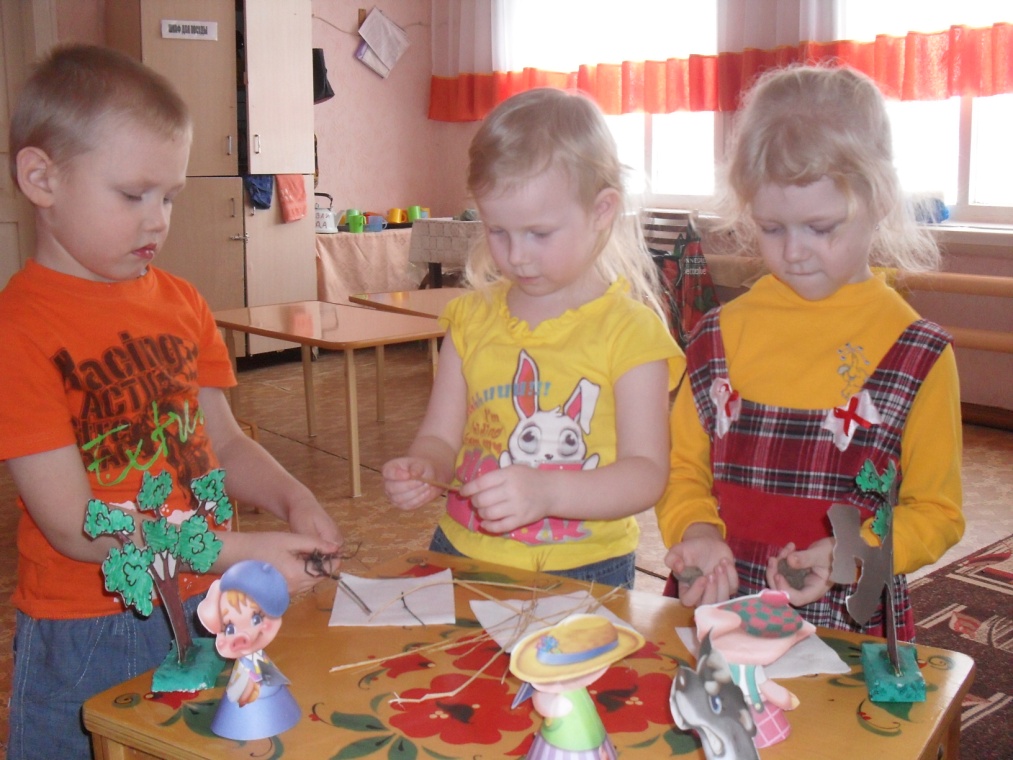 Образовательная областьРечевое развитие.
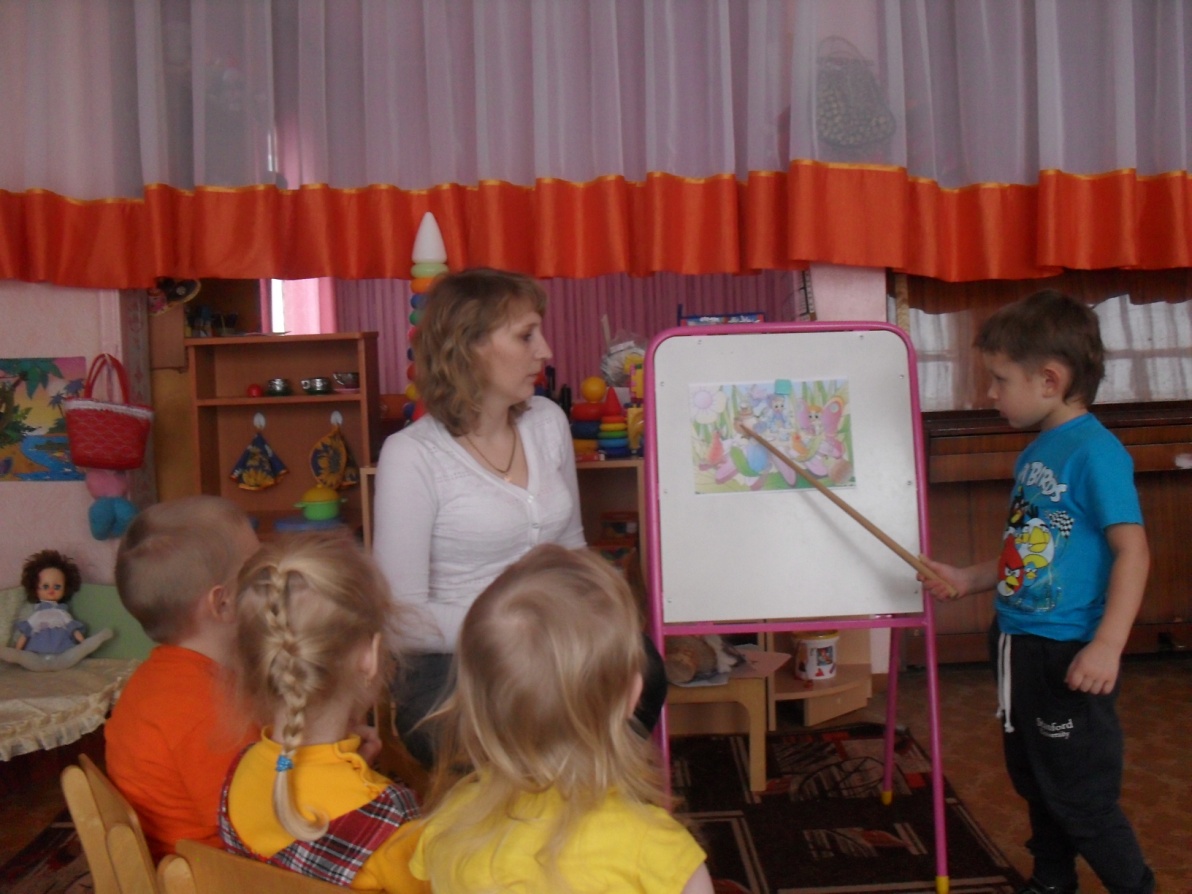 Образовательная областьСоциально-коммуникативное развитие.
Образовательная областьПознавательное развитие.
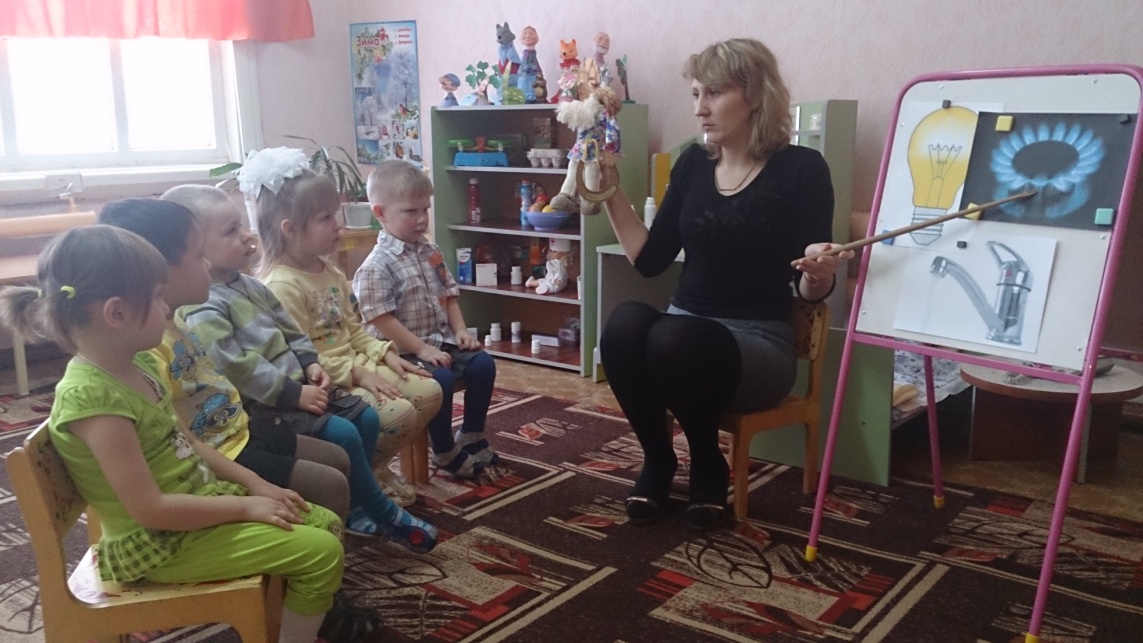 Работа с родителями.
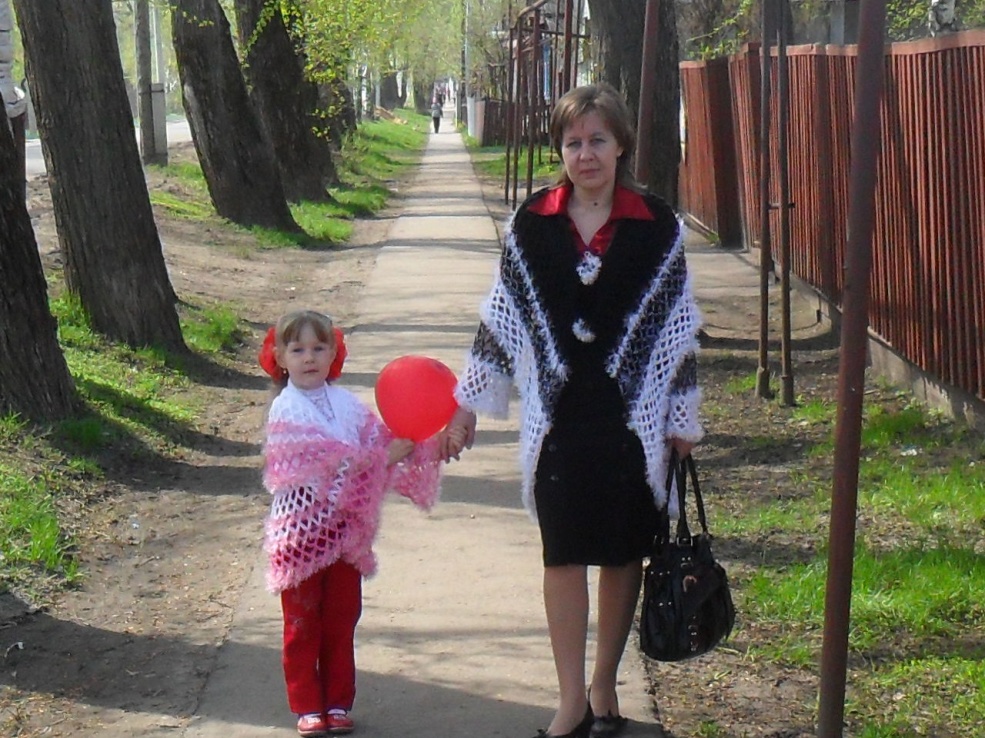 ЗНАКОМСТВО С ПРОФЕССИЯМИ:
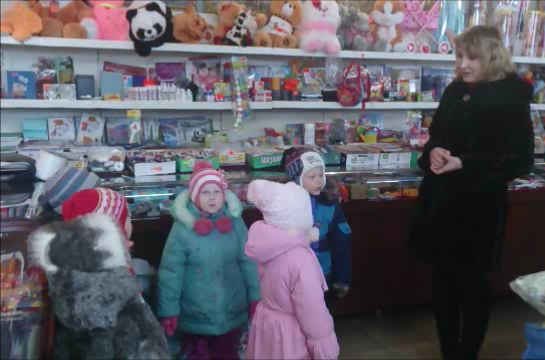 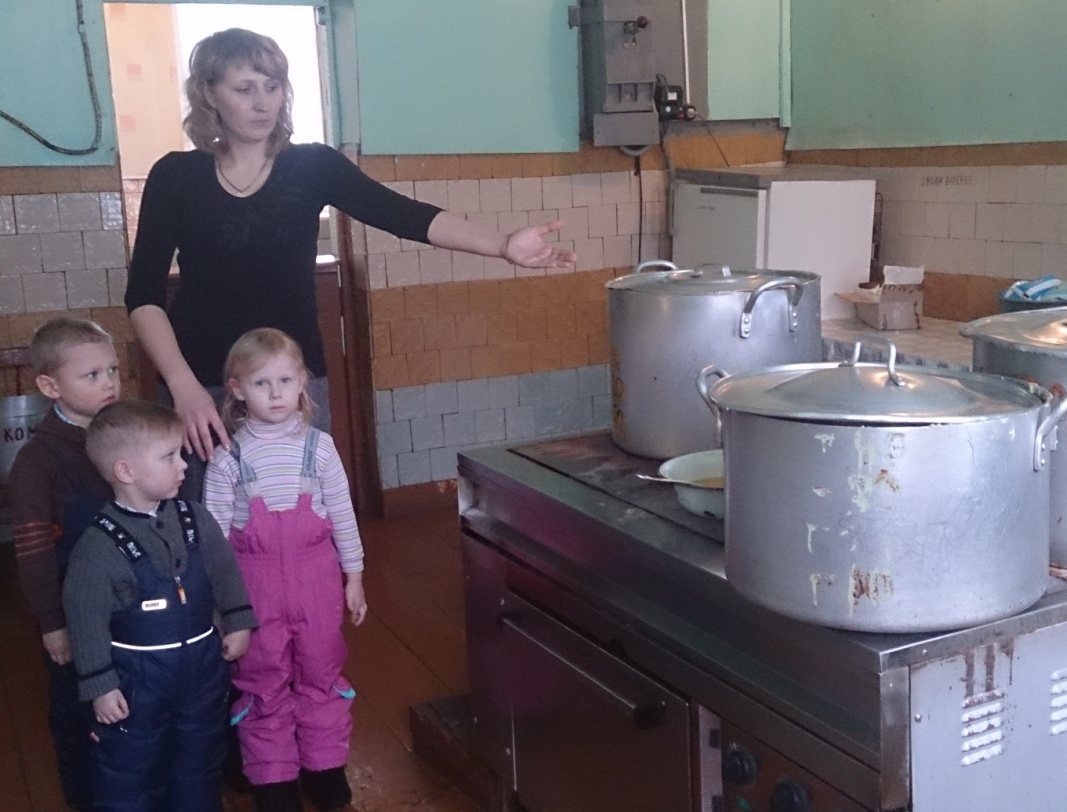 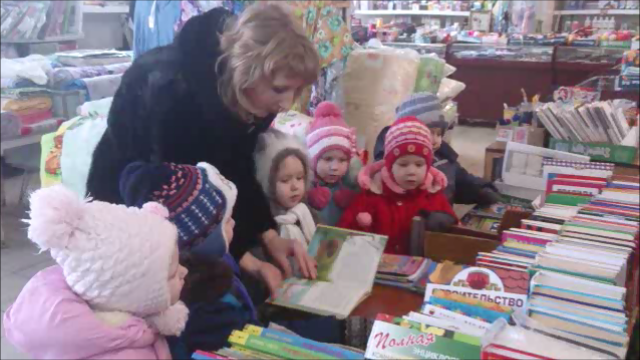 ПЕДАГОГИЧЕСКИЕ БЕСЕДЫ
КОНСУЛЬТАЦИИ
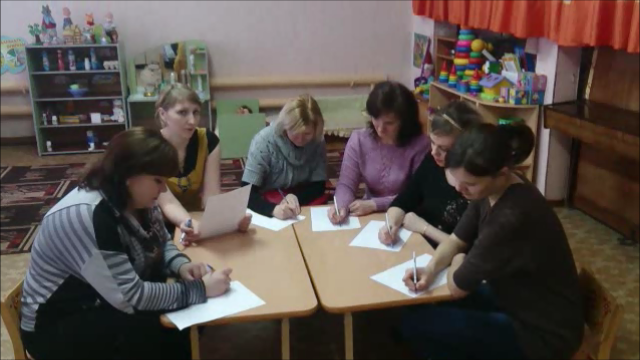 АНКЕТИРОВАНИЕ
ЯРМАРКА «НАРОДНОГО ПРОМЫСЛА»
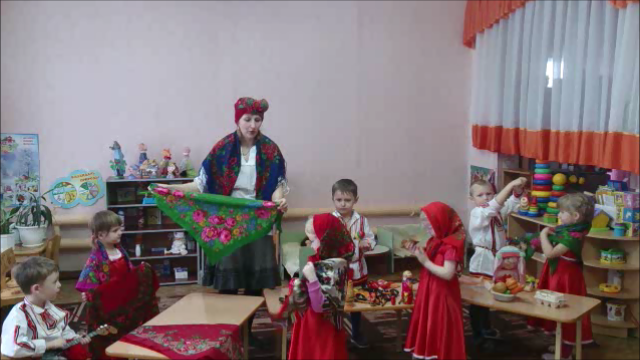 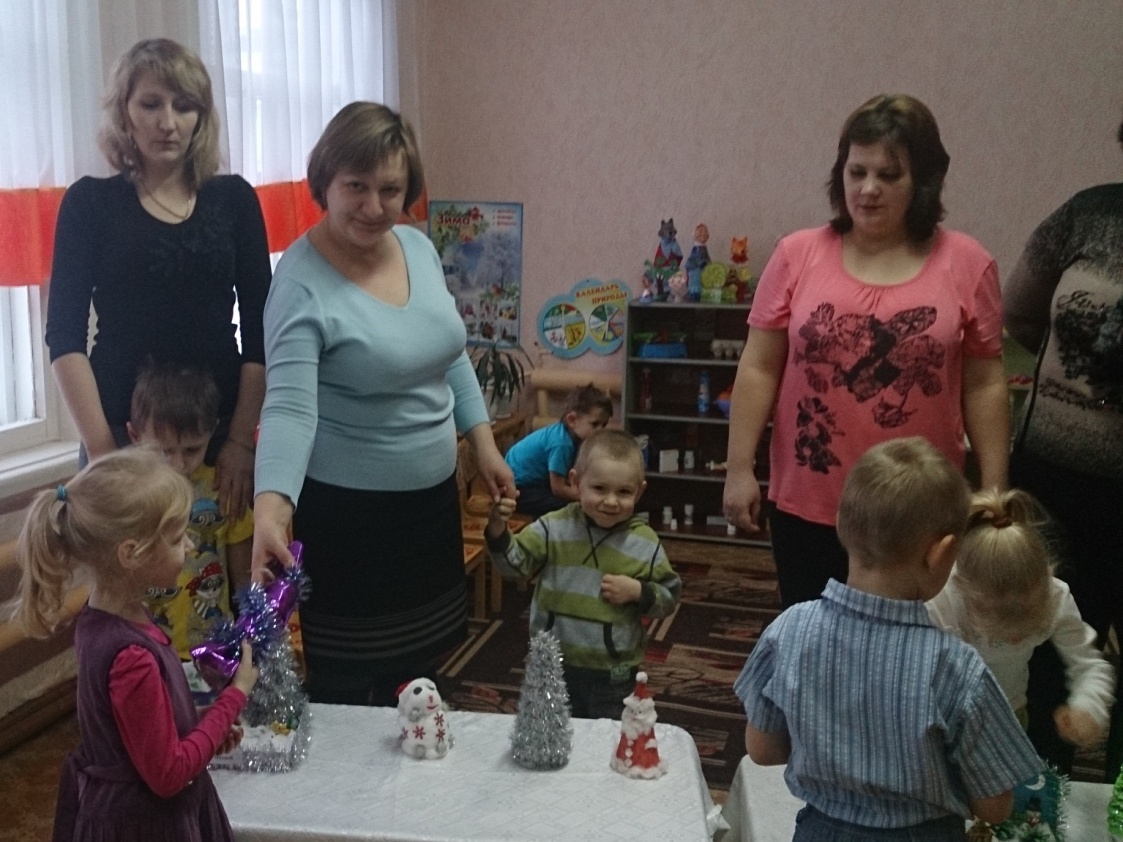 ВЫСТАВКА «МОЯ ДЕНЕЖНАЯ ЕДИНИЦА»
ЯРМАРКА  «НОВОГОДНИХ СЮРПРИЗОВ»
ДИАГНОСТИКА ЗНАНИЙ ДЕТЕЙ ПО ЭКОНОМИЧЕСКОМУ ВОСПИТАНИЮ.
ПОТРЕБНОСТИ
Выделяет понятие потребности.
Умеет различать виды потребностей (материальные, духовные, социальные).
 
 
 
ТРУД
Имеет представление о труде, его видах (сельскохозяйственный, домашний и т.д.).
Умеет выделять последовательность трудовых действий.
Имеет представление о роли труда взрослых в жизни людей.
 
 
ТОВАР
Имеет представление о формах сбыта  продукции.
Имеет представление о производственном цикле изготовления товара.
 
 
 
ДЕНЬГИ
Различает достоинства купюр, умеет считать в пределах до 5.
Может объяснить понятие слов «бюджет» и его составляющие (зарплата, пенсия, стипендия).
Имеет представление о доходе и его динамике, о расходах и их многообразии.
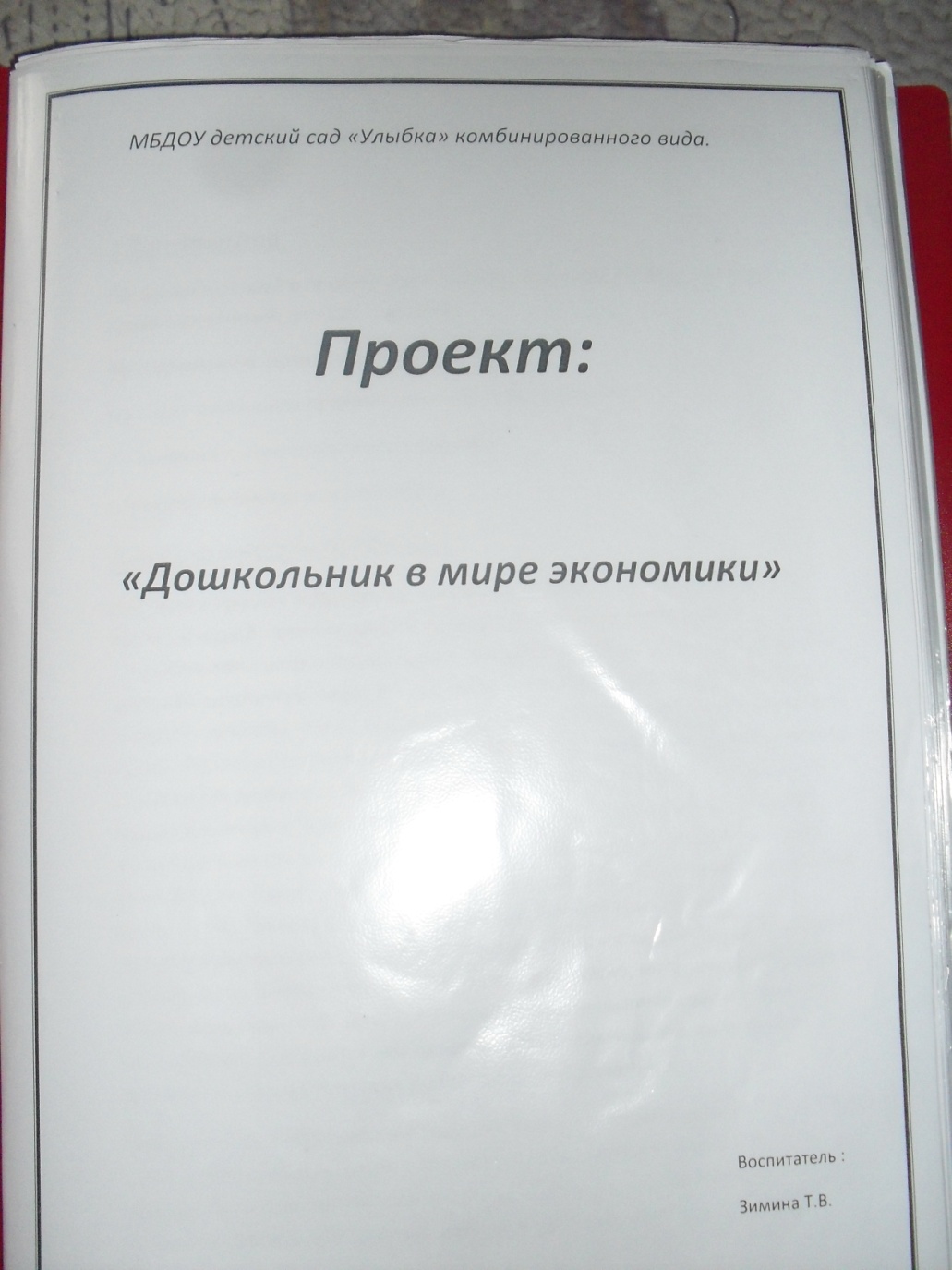 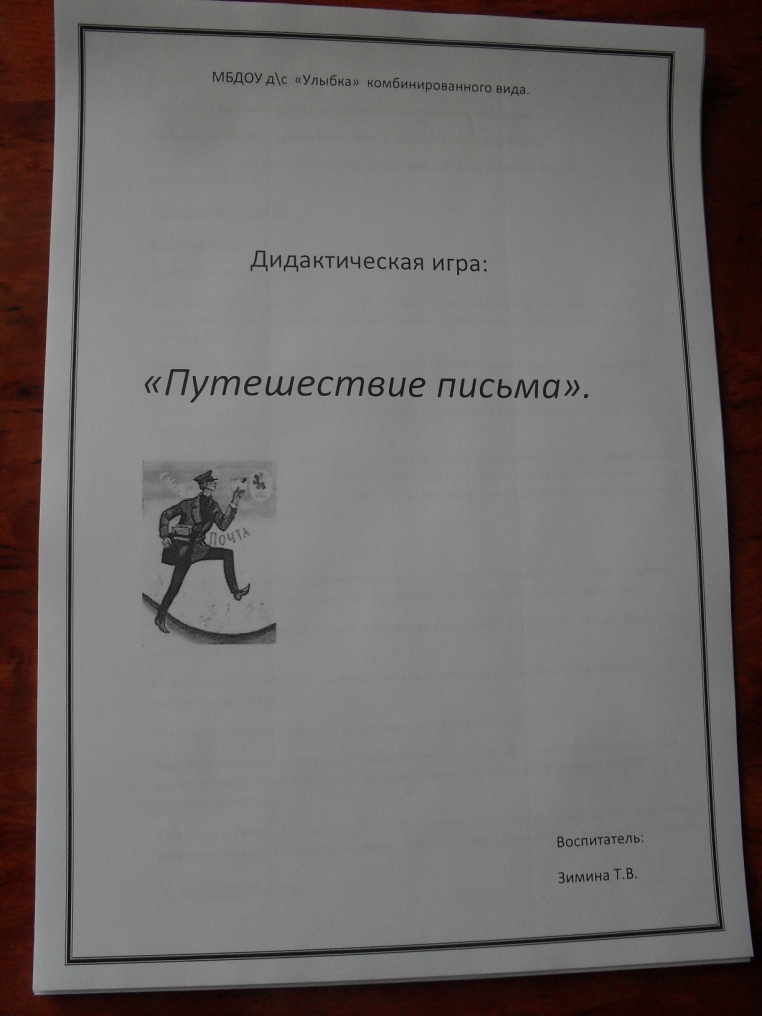 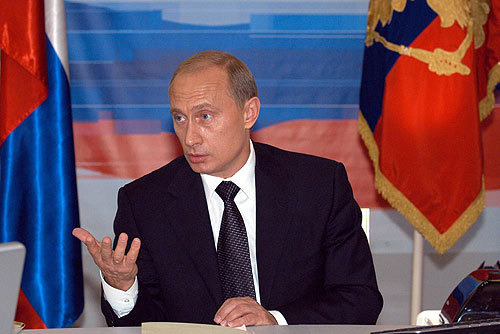 Только подрастающее поколение способно совершить экономические преобразования, обеспечить бурный экономический рост, качественно изменить уровень жизни в стране.